Excessive Alcohol Usein New Mexico
Laura Tomedi, PhD, MPH
Alcohol Epidemiologist
Office of Substance Abuse Prevention Recipients Meeting
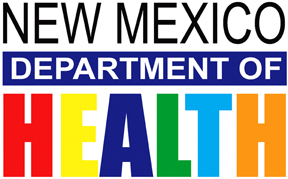 Excessive alcohol consumption a public health problem
Prevention of alcohol-related harm
Department of Health work:
Data!
Special projects
What Am I Going to Talk About Today?
Excessive alcohol consumption is the 3rd leading actual cause of death in the U.S.
In 2006-2010, New Mexico had the highest alcohol-attributable death rate in the nation
An average of 4 people die of alcohol-attributable causes per day in New Mexico
Excessive Alcohol Consumption as a Public Health Concern
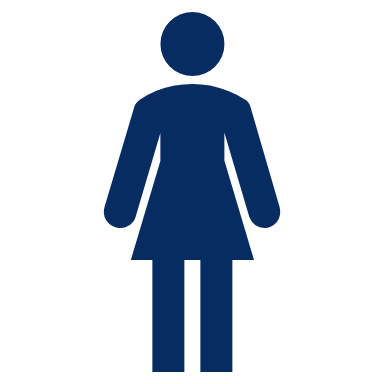 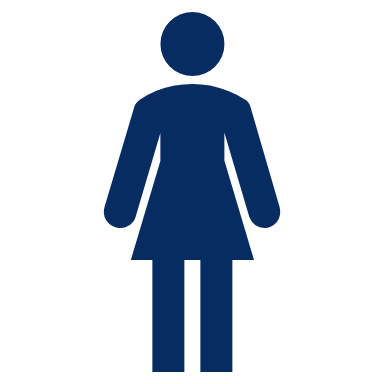 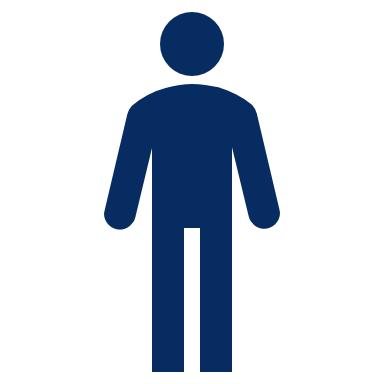 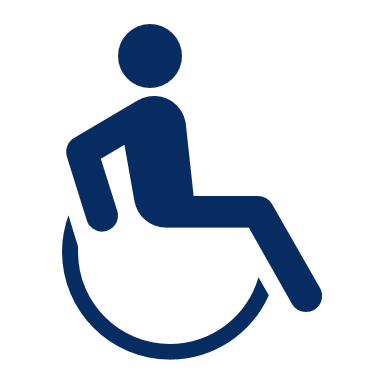 Mokdad AH, JAMA, 2004; Stahre M., Prev Chronic Dis, 2014. Actual causes of death include smoking, physical activity and nutrition, and alcohol; NMDOH BVRHS & UNM/GPS 1999-2016
New Mexico has one of the highest per capita costs of excessive alcohol use 
$2.2 billion ($2.77 per drink or an average of $1,084 per person) in 2010
41% of these costs were paid by government
75% of these costs are from binge drinking
Excessive Alcohol Consumption as a Public Health Concern
Sacks JJ, Am J Prev Med, 2015
[Speaker Notes: $2.467B ($2.5B) in 2017 versus NM’s GF budget is $10B.]
Prevention
The Social-Ecological Model
Societal
Relationship
Community
Individual
www.cdc.gov
Electronic Screening and Brief Intervention (e-SBI)
Dram Shop Liability
Community Preventive Services Task Force Findings for Excessive Alcohol
Enhanced Enforcement of Laws Prohibiting Sales to Minors
Increasing Alcohol Taxes
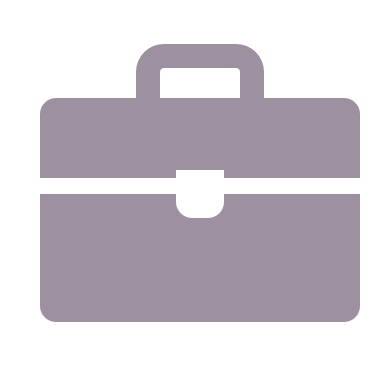 Maintaining Limits on Hours of Sale
Maintaining Limits on Days of Sale
Regulation of Alcohol Outlet Density
www.thecommunityguide.org/topic/excessive-alcohol-consumption
New Mexico Department of Health Work
Data!
Binge Drinking


Heavy Drinking
≥ 8 drinks per week for women
≥ 15 drinks per week for men
Any alcohol consumption by youth or pregnant women
4
or more drinks on an occasion for women
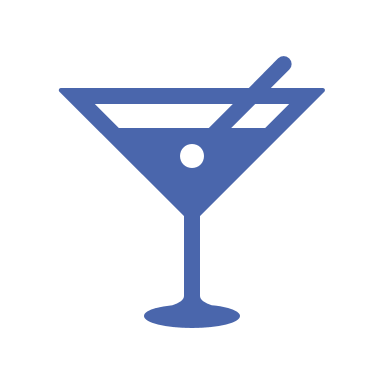 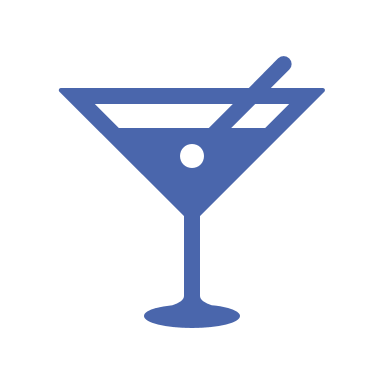 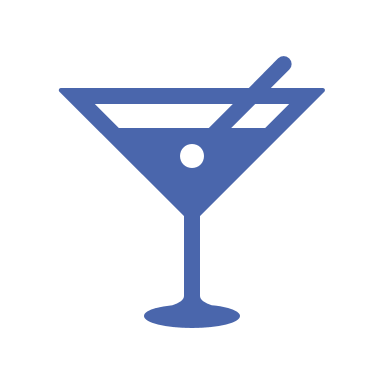 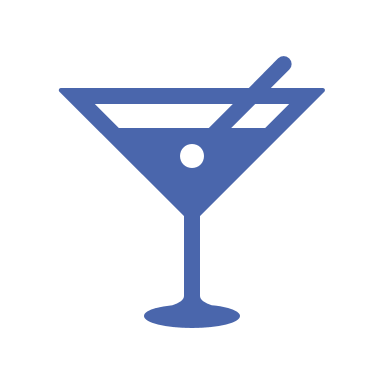 5
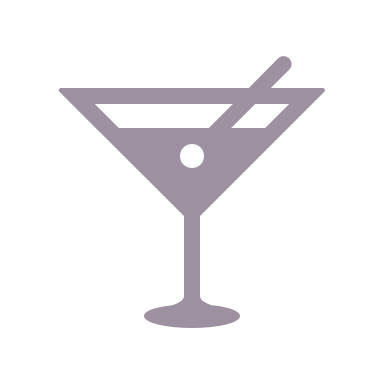 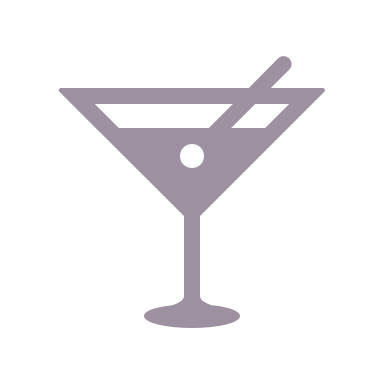 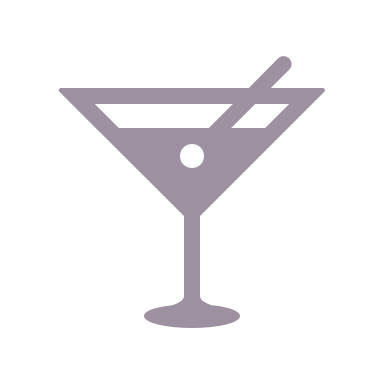 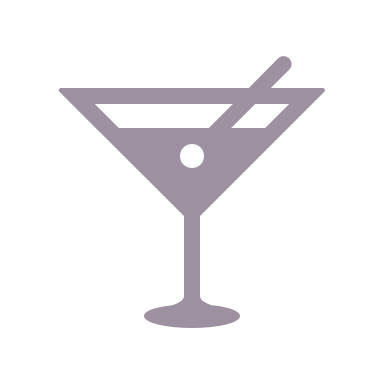 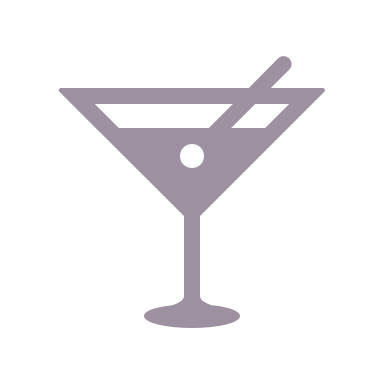 or more drinks on an occasion for men
What is Excessive Drinking?
Can you estimate:
What % of adults drink alcohol?
What % of adults are binge drinkers?
What % of adults are heavy drinkers?
Alcohol Consumption:What do We Know?
Alcohol Consumption among Adults in Previous 30 Days
2016 NMBRFSS
Binge Drinking among Adults in Previous 30 Days
2016 NMBRFSS
Heavy Drinking among Adults in Previous 30 Days
2016 NMBRFSS
Excessive Alcohol Consumption among Adults in Previous 30 Days
2016 NMBRFSS
26% of high school youth drink alcohol
20% of high school youth regularly drank alcohol before age 13
15% of high school youth report binge drinking
5 or more drinks on an occasion (this is about to change!)
Alcohol Use among New Mexico Youth
NM-YRRS 2016
[Speaker Notes: While the legal age for drinking alcohol is 21 years, drinking alcohol is common among youth:
35% of high school youth drink alcohol 
21% of high school youth reported binge drinking

Sources:
Centers for Disease Control and Prevention. Youth Risk Behavior Surveillance System. YRBS Youth Online: http://nccd.cdc.gov/youthonline/App/Default.aspx. 2013.]
Dietary Guidelines for Americans: Alcohol Use
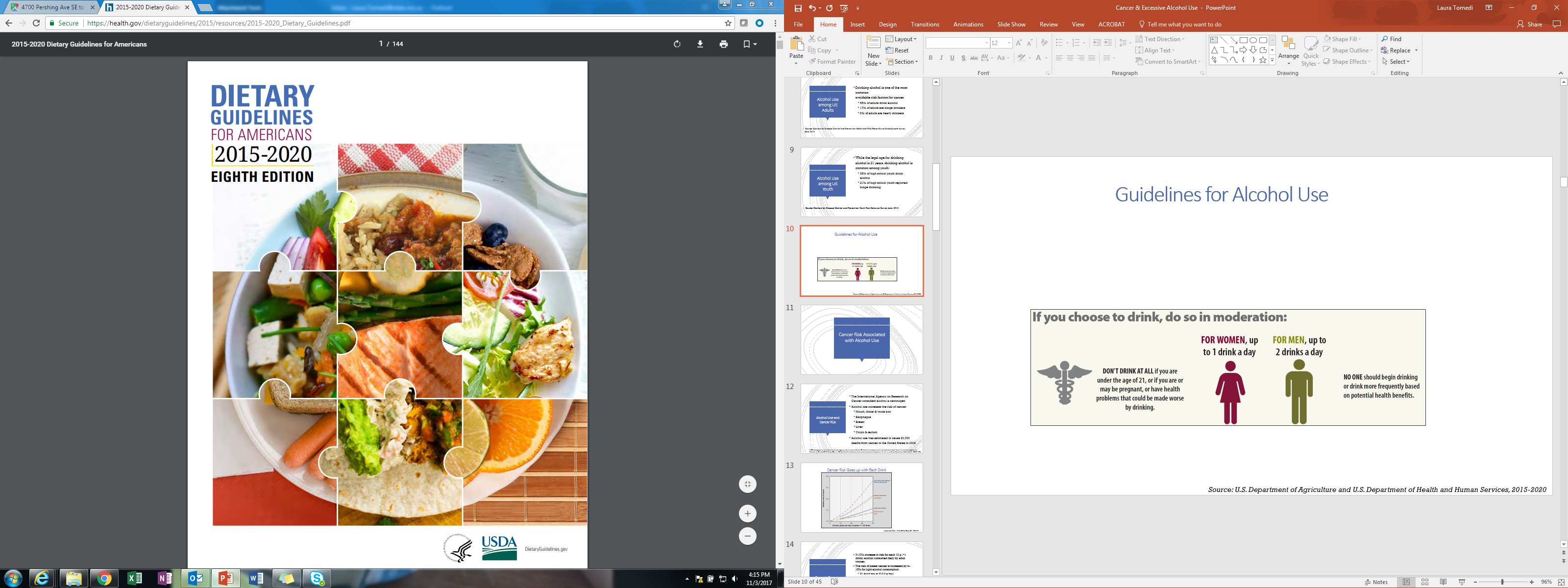 U.S. Department of Agriculture and U.S. Department of Health and Human Services, 2015-2020
[Speaker Notes: According to the 2010 US Dietary Guidelines for Americans:
Don’t start drinking or increase the amount you drink on the basis of potential health benefits. Even moderate intake is associated with increased risks, including breast cancer. 

If you choose to drink, do so in moderation – 
	up to 1 drink a day for women or 
	up to 2 drinks a day for men.

Don’t drink at all if you are under age 21, pregnant or may be pregnant, have health problems that could be made worse by drinking, or are engaging in activities for which alcohol is dangerous (e.g., driving).

These guidelines are based on evidence of harm associated with alcohol consumed in excess of moderation. People often think that alcohol is good for the heart, but alcohol consumed in excess is actually bad for the heart. 
 
Sources:
1. U.S. Department of Agriculture and U.S. Department of Health and Human Services. (2010) Dietary Guidelines for Americans, 2010. Washington, DC: U.S. Government Printing Office. http://www.health.gov/dietaryguidelines/dga2010/DietaryGuidelines2010.pdf]
Alcohol-Related Death Rate by Year, New Mexico and United States, 1990-2016
NM: 66.0
New Mexico’s rate has increased 42% between 1990-2016
US: 34.0
NMDOH BVRHS 1990-2016; CDC ARDI
Alcohol-Attributable Death by Cause of Death, New Mexico, 2012-2016
NMDOH BVRHS 2012-2016; CDC ARDI
Alcohol-Related Death Rate by Year and Cause, New Mexico and United States, 2009-2016
NMDOH BVRHS 2009-2016; CDC ARDI
Special Projects
New Mexico has 33 County Health Councils and five Tribal Health Councils
Survey of health councils
Presentations of local data
Factsheets of local data
Working with Health Councils
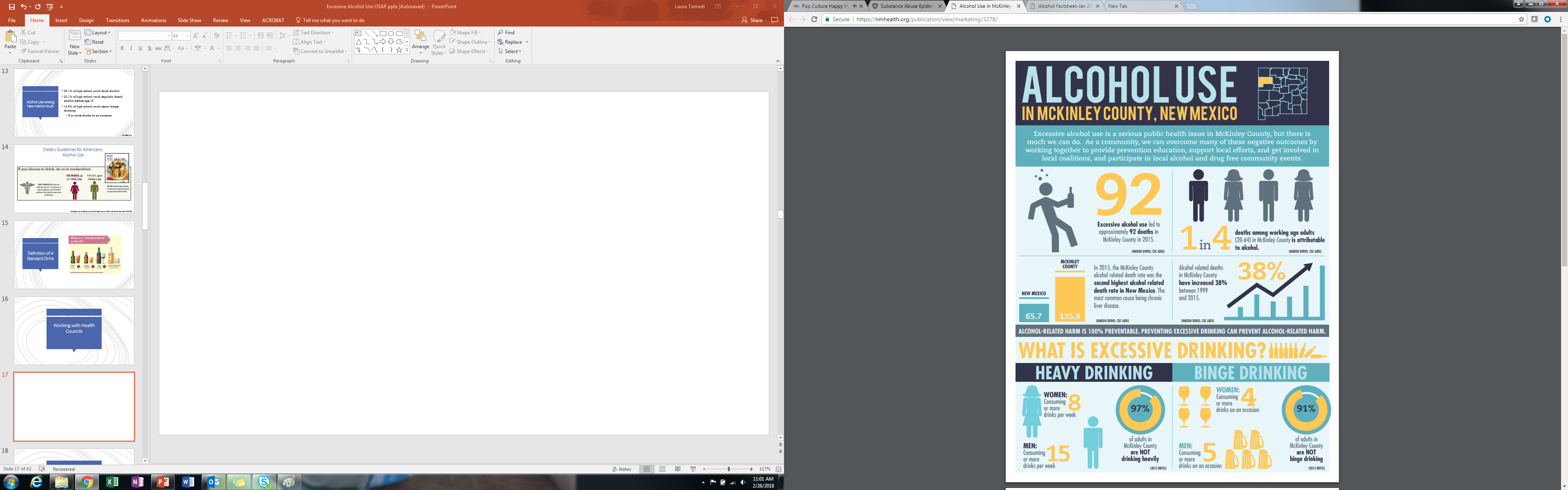 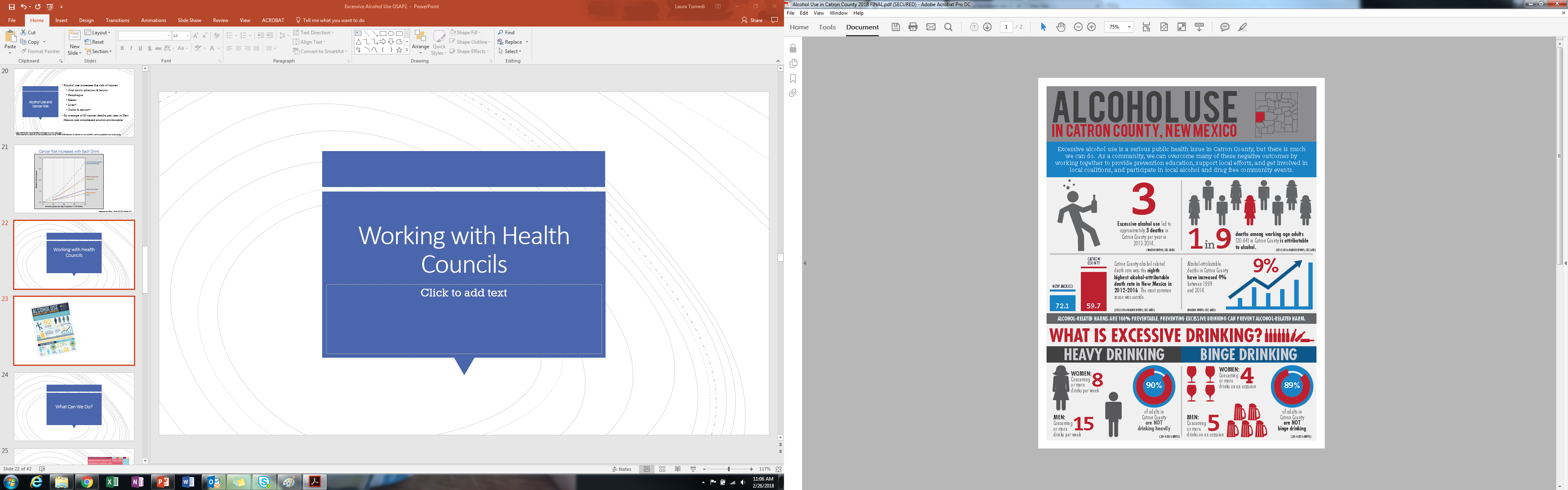 International Agency for Research on Cancer has classified ethanol and acetaldehyde (ethanol metabolite) as “group 1 carcinogens”
Highest level of evidence for a carcinogenic effect in both humans and animals
Alcohol and Cancer
Roswall N., JPMPH, 2015
Alcohol use increases the risk of cancer: 
Oral cavity, pharynx & larynx
Esophagus
Breast
Liver*
Colon & rectum* 
An average of 20 cancer deaths per year in New Mexico are considered alcohol-attributable
Alcohol Use and Cancer Risk
IARC; WCRF/AICR. NMDOH BVRHS & UNM/GPS 2012-2016; CDC ARDI
*IARC classified the research for liver and CRC as convincing, WCRF/AICR classified the research for liver and CRC in women as probable (men as convincing)
[Speaker Notes: The American Institute for Cancer Research classified the research for liver and CRC as convincing
World Cancer Research Fund classified the research for liver and CRC in women as probable (men as convincing)]
Cancer Risk Increases with Each Drink
Adapted from Table 1, Parkin DM. Br J Cancer 2011
[Speaker Notes: Cancer risks associated with alcohol use by grams per day and type of cancer considered by the International Agency for Research on Cancer as causally related to alcohol use. The relative risks are based on results from pooled studies and meta-analyses and are adjusted for major confounding risk factors, particularly smoking. Thresh-holds of risk are based on a recent meta-analysis which found that drinking < 1 drink a day increased the risk of oral cavity and pharynx, esophagus and female breast cancers and that one drink a day increased the risk of larynx, colorectal and liver cancers. Compared to a non-drinker, two alcoholic drinks a day (28 grams of alcohol) increases the risk of developing cancer by 68% for oral cavity and pharynx, 46% for larynx, 43% for esophagus, 25% for colon and rectum, 20% for female breast and 18% for liver. 

Sources:
1.  Parkin DM. Cancers attributable to consumption of alcohol in the UK in 2010. Br J Cancer 2011;105:514-8.]
How Comprehensive Cancer Control Plans Addressed Alcohol Control
Henley SJ, Alcohol and Alcoholism, 2014
[Speaker Notes: Most US comprehensive cancer control plans acknowledged that alcohol use was a cause of cancer but fewer than half included an
objective, goal or strategy to address alcohol as a cancer risk factor. Many states that did not address alcohol use in comprehensive cancer control plans were among the states with the highest prevalence of current drinking and the highest prevalence of drinkers who exceeded moderate drinking guidelines.

Sources: 
Henley SJ, Kanny D, Roland K, Grossman M, Peaker B, Liu Y, Gapstur S, White M, Plescia M. Alcohol control efforts in comprehensive cancer control plans and alcohol use among adults in the United States. Alcohol and Alcoholism 2014;49(6):661-7.]
In 2006, strengthened a state law prohibiting alcohol service to intoxicated patrons
Citations increased from 55 citations in January-June of 2006 to 203 citations in January-June 2007
Examined data on binge drinking intensity (the average number of drinks consumed per binge drinking episode) and drinking location
Adult binge drinkers who drank in bars and clubs during 2004-2005 and 2007-2008 from the Behavioral Risk Factor Surveillance System
Enhanced Enforcement of Laws to Reduce Overservice in Bars and Clubs
Percent a of Binge Drinkers who Consumed ≥ 8 drinks by Location b of Most Recent Binge Drinking Episode, NM, 2004-2005 & 2007-2008
Note: AOR = adjusted odds ratio, CI = confidence interval
a Weighted percent and CI of binge drinkers who reported consuming ≥ 8 drinks on their most recent binge drinking episode.
b Licensed location = bar, club, restaurant; unlicensed location = home, another’s home, public place, other location.
c Unweighted number of respondents who reported binge drinking in each category
d Adjusted odds ratio of consuming ≥ 8 drinks among binge drinkers in 2007-2008 compared with 2004-2005. Analyses were adjusted for gender, race/ethnicity, age, annual household income, educational status, and marital status except when these variables were included in stratified analyses.
“The number of physical locations in which alcoholic beverages are available for purchase either per area or per population.” – Community Guide
Density influences how drinkers congregate
Consumers can become more aggressive or encourage others to drink
CDC has developed a “Guide for Measuring Alcohol Outlet Density” to assist communities
Regulating Alcohol Outlet Density
Zhu L, Alcohol and Alcoholism, 2004; Gruenewald PJ, Alcohol Clin Exp Res, 2006; www.cdc.gov/alcohol/pdfs/CDC-Guide-for-Measuring-Alcohol-Outlet-Density.pdf
Santa Fe: Alcohol Outlet Density
In 2012, City of Santa Fe passed a zoning ordinance for the “Airport Road Area”
New licenses cannot be within 500 feet of an existing license, a school, a treatment center, etc.
Tried to get Santa Fe Police Department data to assess impact of zoning regulation
Instead using 2008-2016 Emergency Medical Services (EMS) data
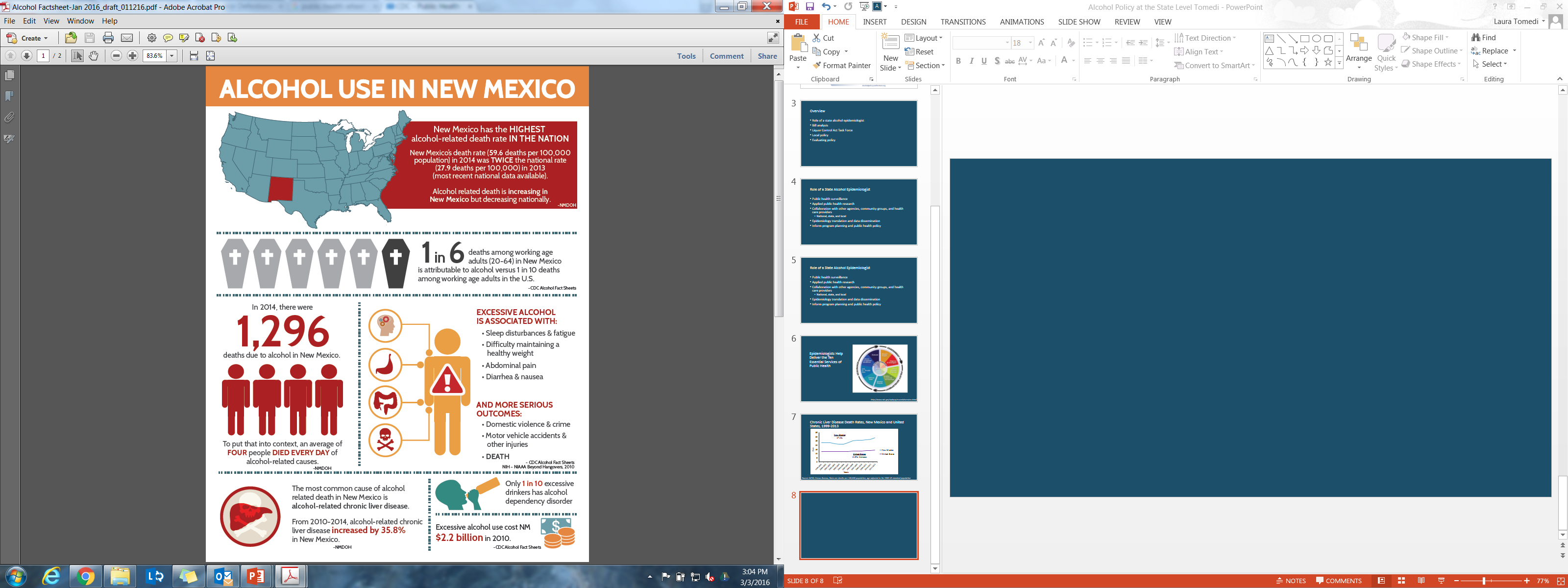 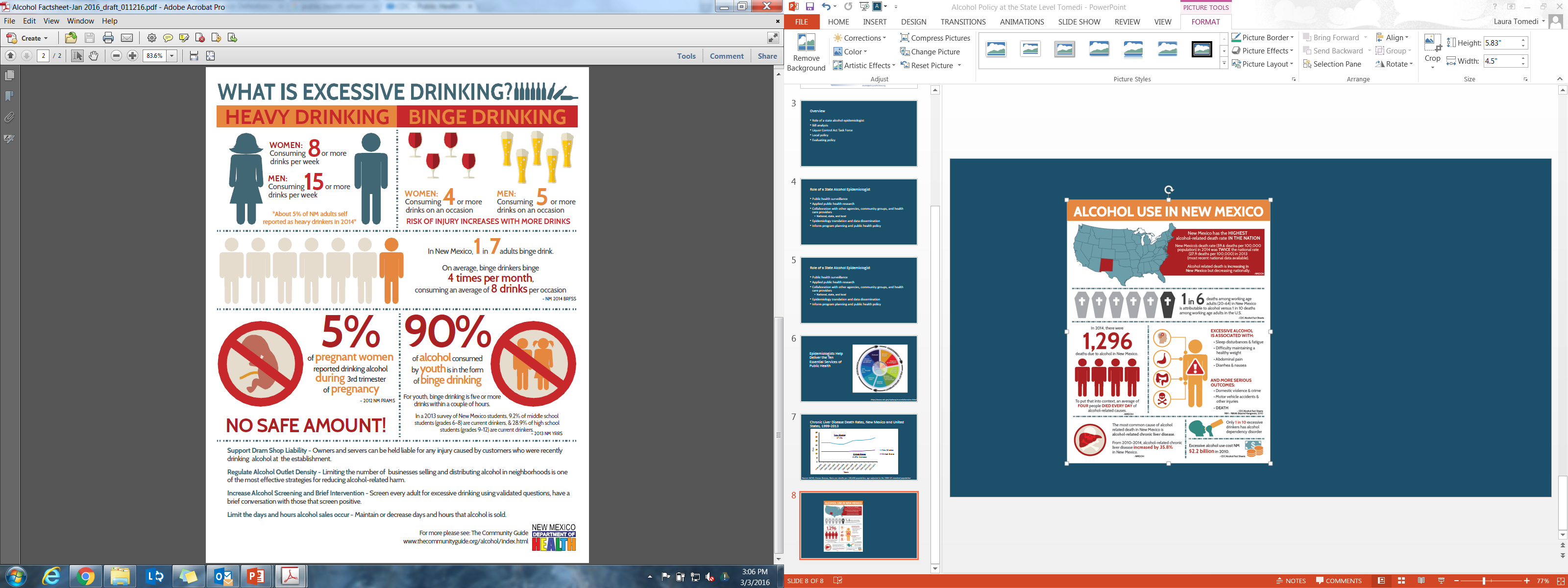 nmhealth.org/about/erd/ibeb/sap/
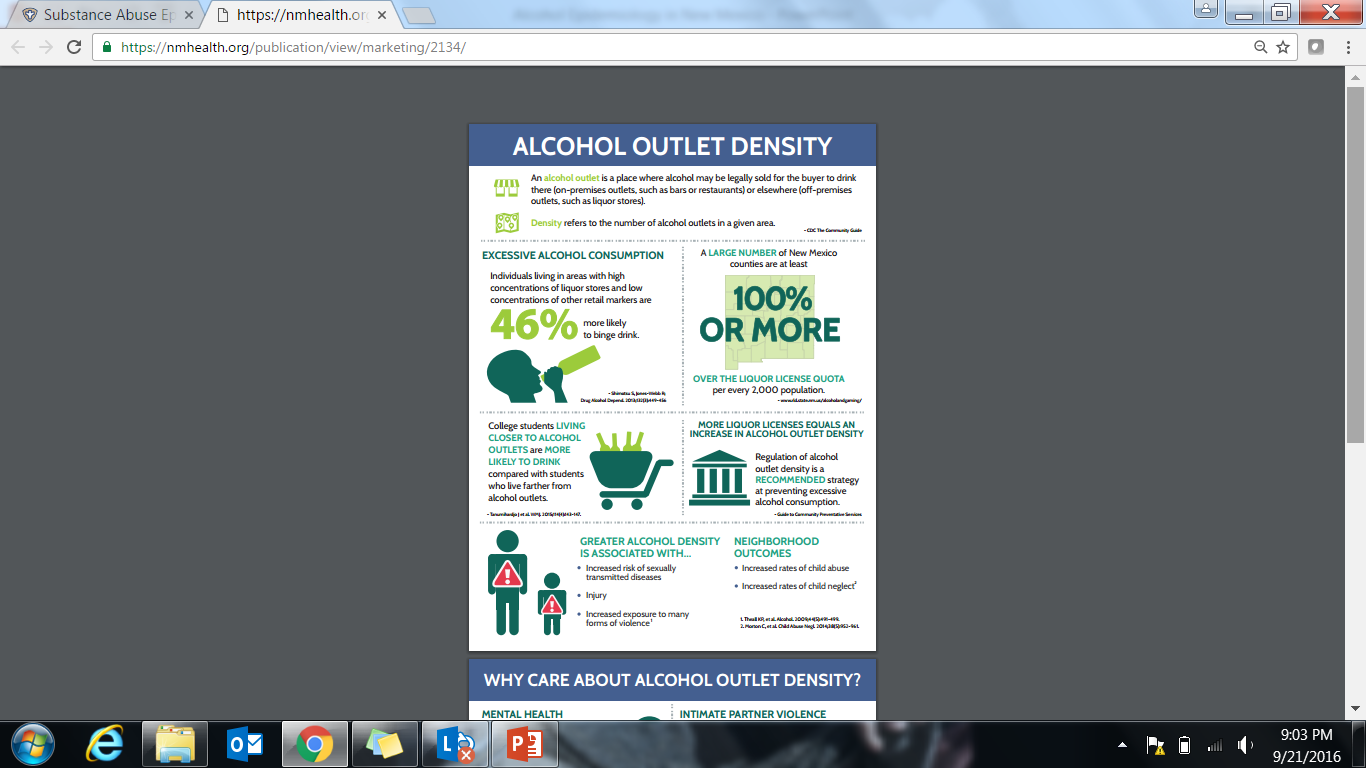 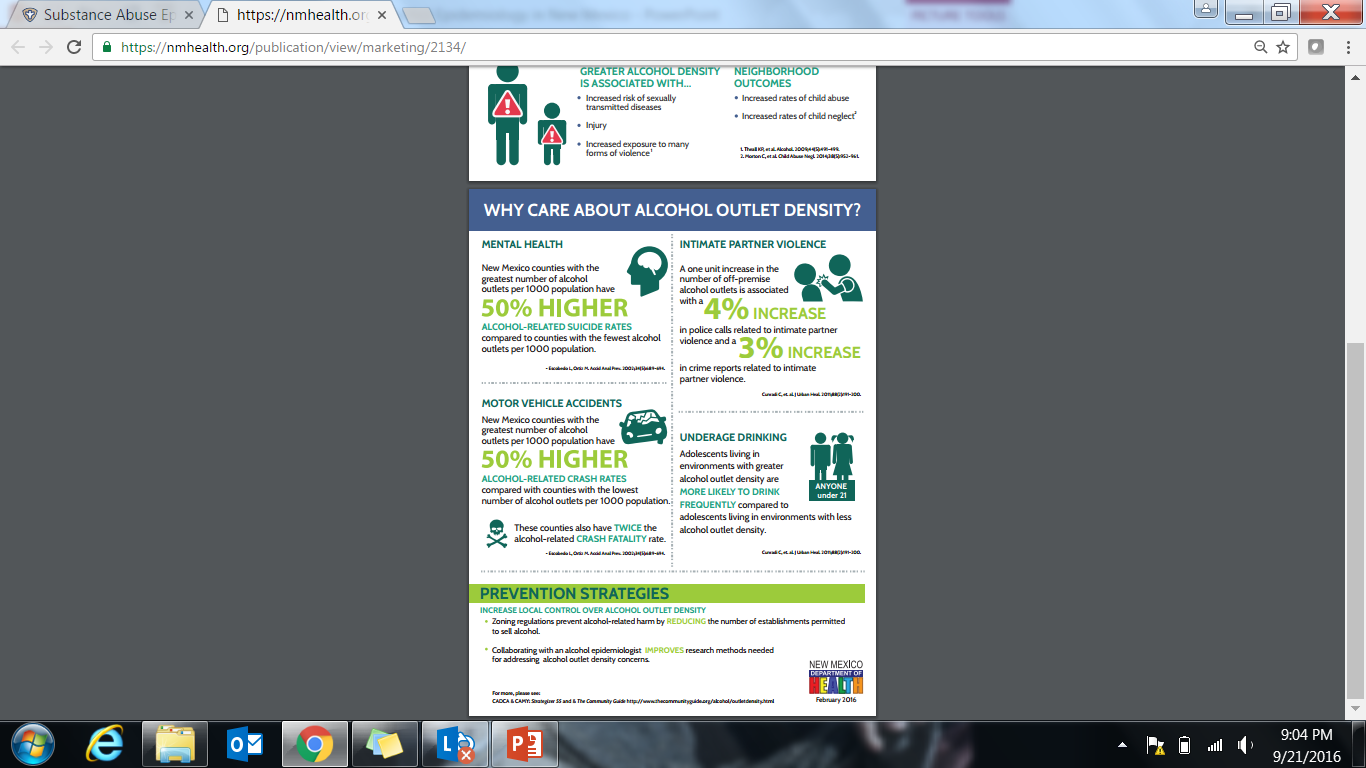 nmhealth.org/about/erd/ibeb/sap/
This presentation was supported by Cooperative Agreement Number, 1 NU58DP001002-01, funded by the Centers for Disease Control and Prevention. Its contents are solely the responsibility of the authors and do not necessarily represent the official views of the Centers for Disease Control and Prevention or the Department of Health and Human Services.
Acknowledgements
Thank you!
Laura.Tomedi@state.nm.us